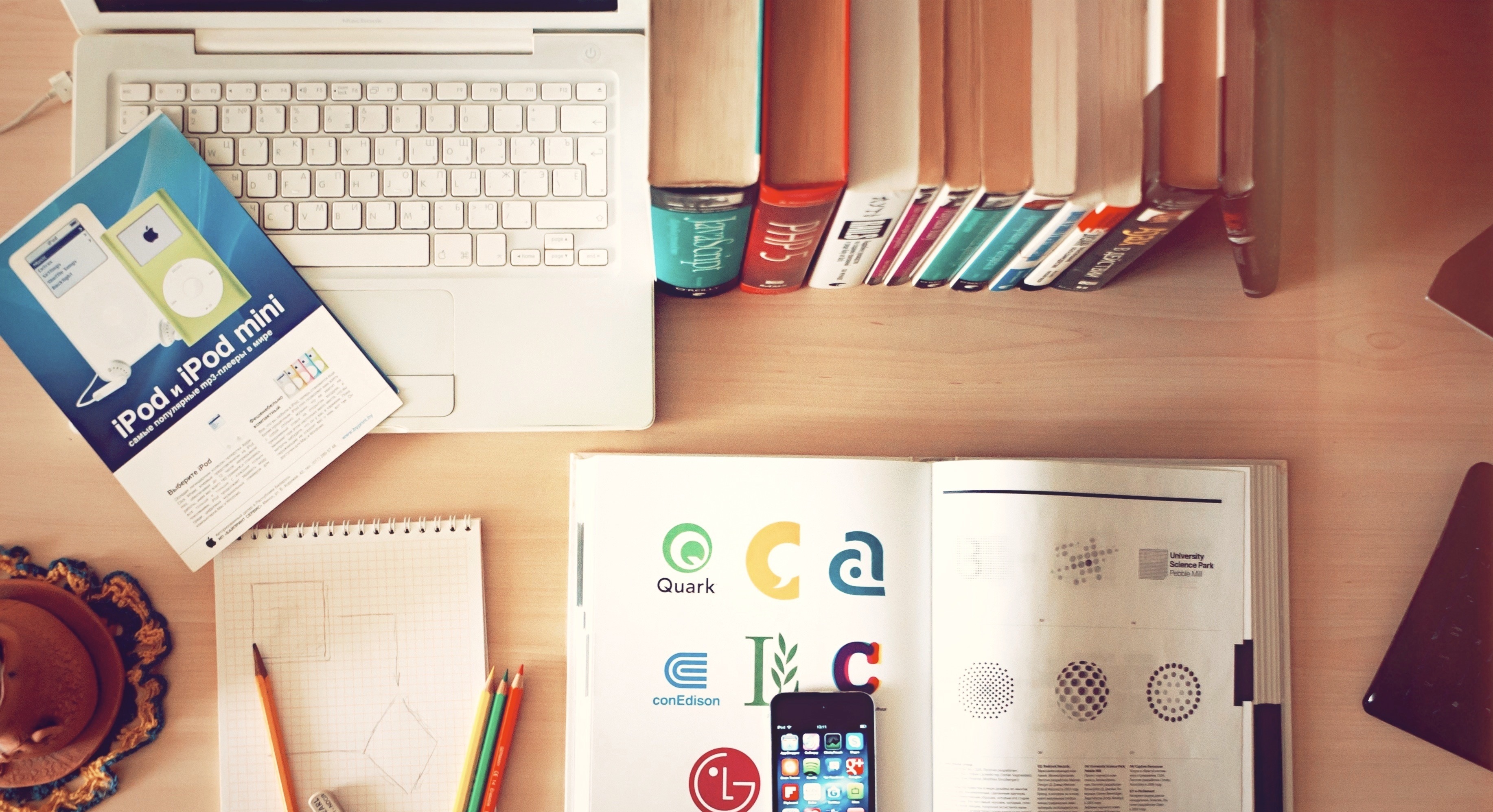 办公自动化
单元3  Word中加工复杂文档
【方法指导】
3.1  插入与编辑艺术字
1．插入艺术字
（1）将光标插入点移至需要插入艺术字的位置。
（2）在【插入】选项卡【文本】组单击【艺术字】按钮，打开“艺术字”样式列表，如图3-1所示。
（3）选择一种合适的样式，将在文档中插入“艺术字”，如图3-2所示。
（4）艺术字位于一个无边框的文本框中，在该文本框中输入所需的文字即可。
3.1  插入与编辑艺术字
2．设置艺术字的样式与文字效果
选择文档中的艺术字，显示如图3-3所示的【绘图工具－格式】选项卡。
（1）选中文档中的艺术字。
（2）在【绘图工具－格式】选项卡的“艺术字样式”区域单击相应的艺术字样式按钮，即可快速地改变艺术字样式。
（3）在【艺术字样式】组单击【文本填充】按钮，在其下拉列表中选择合适的文本填充颜色和渐变效果即可。
3.1  插入与编辑艺术字
（4）在【艺术字样式】组单击【文本轮廓】按钮，在其下拉列表中选择合适的文本轮廓颜色、线型和粗细即可。
（5）在【艺术字样式】组单击【文本效果】按钮，在其下拉列表中选择合适的文本效果即可。这里的文本效果包括阴影、映像、发光、棱台、三维旋转和转换等多种效果。
3．设置艺术字的外框
（1）选中文档中的艺术字。
（2）在【绘图工具－格式】选项卡的【形状样式】组单击相应的形状样式按钮，即可快速地改变艺术字外框形状。
（3）在【形状样式】组单击【形状填充】按钮，在其下拉列表中选择合适的外框填充颜色和填充效果即可。
（4）在【形状样式】组单击【形状轮廓】按钮，在其下拉列表中选择合适的外框轮廓颜色、线型和粗细即可。
（5）在【形状样式】组单击【形状效果】按钮，在其下拉列表中选择合适的外框效果即可。这里的文本效果包括阴影、映像、发光、柔化边缘、棱台和三维旋转等多种效果。
3.2  插入与编辑文本框
1．插入文本框
（1）将光标插入点定位到文档需要插入文本框的位置。
（2）在【插入】选项卡【文本】组单击【文本框】按钮，打开“内置”文本框类型列表。在“文本框”下拉列表中选择【绘制文本框】命令
（3）将鼠标指针移到文档中，鼠标指针变成十字形状时，按住鼠标左键，拖动十字形指针画出矩形框，当矩形框大小合适后松开鼠标左键。
（4）选择文本框，文本框转换为编辑状态，光标定位在文本框内，此时可以输入文本或插入图片。还可以选择文本框内的文本或图片进行格式设置。
3.2 插入与编辑文本框
2．调整文本框大小、位置和环绕方式
文本框处于选中状态时，在【绘图工具－格式】选项卡【大小】组单击【高级版式：大小】按钮，此时会打开如图3-4所示的【布局】对话框，在该对话框中设置文本框的大小、环绕方式和位置等属性。
3.3  插入与编辑公式
（1）将光标插入点移至需要插入数学公式的位置。
（2）在【插入】选项卡【符号】组单击【公式】按钮，在弹出的快捷菜单中选择【插入新公式】命令，打开“公式”编辑框，如图3-5所示。同时显示【公式工具-设计】选项卡，如图3-6所示。
（3）在“公式”编辑框中输入公式
3.4  绘制与编辑图形
1．图形的绘制
在【插入】选项卡【插图】组单击【形状】按钮，在弹出的下拉菜单中单击所需的图形按钮，移动鼠标到文档中图形绘制的起始位置，鼠标指针变为十字形状，按住鼠标左键拖动鼠标，即可绘制相应的图形。
参考图3-8，依次绘制直线、矩形、尺寸标注线、箭头、等腰三角形，绘制的图形外观如图3-9所示。
3.4  绘制与编辑图形
2．图形的编辑
（1）拖动图形控制点调整图形的大小
（2）使用【绘图工具-格式】选项卡精确设置图形的大小
单击选择图3-10中的矩形，在【绘图工具-格式】选项卡【大小】组“高度”数字框中输入“1.44厘米”，在“宽度”数字框中输入“0.9厘米”。
右键单击矩形图形，在弹出的快捷菜单中选择【设置形状格式】命令，在弹出的【设置形状格式】窗格中切换到【填充】选项卡，选择“图案填充”单选按钮，然后在“图案”区域选择“浅色上对角线”图案，如图3-11所示。
3.4  绘制与编辑图形
在【填充】选项卡选择“实线”单选按钮，在“线条”区域的“宽度”数字框中输入“1.5磅”，在“复合类型”下拉列表框中选择“单线”，在“短划线类型”下拉列表框中选择“实线”，如图3-12所示。
在【绘图工具-格式】选项卡【大小】组中将图3-9中的小三角形的高度设置为0.28厘米，宽度设置为0.32厘米，该三角形下方的4条线段的长度分别设置为3.2厘米、0.5厘米、0.3厘米和0.15厘米，矩形的尺寸标注线段长度设置为0.7厘米。将矩形与长线段之间的距离标注线段长度设置为1厘米。
3.4  绘制与编辑图形
3．图形位置的调整
（1）利用键盘方向键调整图形对齐
选择图形，按←键或→键调整图形的左右位置，按↑键或↓键调整图形的上下位置。如果按住Ctrl键的同时，按方向键可以实现微调。
（2）拖动鼠标移动图形
先选择图形，然后按住鼠标左键拖动，改变图形的位置。
3.4  绘制与编辑图形
4．图形的对齐
（1）选中多个图形
按住Shift键，依次单击选中每一个图形。
（2）多个图形等距分布
选择小三角形下方的4条线段，在【绘图工具-格式】选项卡【排列】组单击【对齐】按钮，在弹出的下拉菜单中选择【纵向分布】命令，使四条线段等距分布。
选择小三角形以及下方3条短线段，在【对齐】下拉菜单中选择【水平居中】命令，使小三角形和下方的3条短线段居中对齐。
3.4  绘制与编辑图形
选择矩形及尺寸标注线，然后设置“顶端对齐”，结果如图3-14所示。
参考图3-8，补齐其他的尺寸线和尺寸标注线，且调整其位置。将单向箭头修改为双向箭头，且设置箭头的始端样式和和末端样式、始端大小和末端大小，结果如图3-15所示。
3.4  绘制与编辑图形
5．图形中添加文字与设置文字格式
在图3-15中尺寸标注线的旁边先插入1个文本框，然在该文本框输入文字“4m”，设置文本框内文字的字体大小为“小五”，水平居中对齐。设置该文本框的高度和宽度为0.5厘米，设置文本边框为“无线条”。设置文本框的内部边距为0厘米。
3.4  绘制与编辑图形
6．图形的叠放
选择尺寸文本框，在【绘图工具-格式】选项卡【排列】组中单击【下移一层】按钮，在弹出的快捷菜单中选择【置于底层】命令，如图3-16所示，将尺寸矩形框置于底层，效果如图3-17所示。
复制已设置好的尺寸文本框，在其他2个尺寸标识线位置粘贴，且将文本框内的数字修改为2m和1m，最终效果如图3-8所示。
3.4  绘制与编辑图形
7．图形的组合
选择需要组合的多个对象，在【绘图工具-格式】选项卡【排列】组中单击【组合】按钮，在弹出的下拉菜单中选择【组合】命令。
8．图形的修饰
（1）设置图形“填充颜色”
（2）设置图形“线条颜色”
（3）设置“阴影样式”
（4）设置“三维旋转样式”
3.5  制作水印效果
（1）在【插入】选项卡【页眉和页脚】组中单击【页眉】按钮，在弹出的下拉菜单中选择【编辑页眉】命令，进入页眉的编辑状态。
（2）在【页眉和页脚工具-设计】选项卡【选项】组中取消【显示文档文字】复选框的选中状态，隐藏文档中的文字和图形。
（3）在文档中合适位置（不一定是页眉或页脚区域）插入一个文本框，并且设置文本框的边框为“无线条”。
（4）在文本框中输入作为水印的文字或插入图片，并设置文字或图片的格式，将该文本框的环绕方式设置为“衬于文字下方”。
（5）在【页眉和页脚工具-设计】选项卡【关闭】组中单击【关闭页眉和页脚】按钮，完成水印制作，在文档的每一页将会看到水印效果。
【分步训练】
【任务3-1】编辑“华为P10 Plus简介”实现图文混排效果
任务描述】
打开Word文档“华为P10 Plus简介.docx”，在该文档中完成以下操作：
（1）将标题“华为P10 Plus简介”设置为艺术字效果，如图3-18所示。
华为P10 Plus简介
图3-18  标题的艺术字效果
【任务3-1】编辑“华为P10 Plus简介”实现图文混排效果
（2）在华为P10 Plus简介文本内容与小标题“主要参数”之间插入图片“01.jpg”，将该图片的宽度设置为12厘米，高度设置为8.75厘米。
（3）在正文“主要参数”右侧插入图片“02.jpg”，设置该图片的宽度为6厘米，环绕方式为“四周型”。
（4）在正文“主要参数”右侧插入图片“03.jpg”，设置该图片的高度为5.4厘米，环绕方式为“紧密型”。
（5）将正文中主要参数列表设置为项目列表，并将项目列表符号设置为符号。
【任务3-1】编辑“华为P10 Plus简介”实现图文混排效果
（6）在正文小标题“2．优缺点”下面插入两个文本框，文本框的高度和宽度设置由内容而定，两个文本框顶端对齐，并在文本框内输入如图3-19所示的内容。
（7）将文本框的外框设置为1.5磅的圆点蓝色虚线，如图3-19所示。
（8）将“优点”列表和“缺点”列表都设置为项目列表，项目符号设置为符号，如图3-19所示。
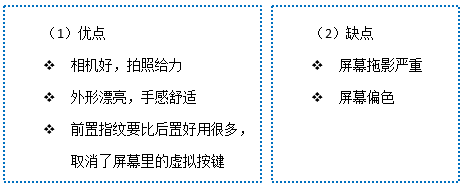 图3-19  文本框的内容及外观设置
【任务实现】
1．打开文档
打开Word文档“华为P10 Plus简介.docx”。
2．插入艺术字
3．插入图片
4．设置图片格式
5．设置项目列表和项目符号
（1）定义新项目符号
（2）设置项目列表
【任务3-1】编辑“华为P10 Plus简介”实现图文混排效果
6．插入文本框
7．设置文本框外框的样式
8．设置文本框内容为项目列表
9．保存文档
在“快速访问工具栏”中单击【保存】按钮，对Word文档“华为P10 Plus简介.docx”进行保存操作。
【引导训练】
【任务3-2】编辑加工毕业论文
【任务描述】
毕业论文之类的长文档通常由封面、摘要、目录、正文、附录、参考文献、封底等部分组成。打开Word文档“毕业论文－基于Web服务的网上书城系统的分析与设计.docx”，按照以下要求完成相应的操作：
（1）设置毕业论文文档的页面格式，纸张设置为A4，左边距设置为2.8厘米，右边距设置为2.5厘米，上边距设置为2.54厘米，下边距设置为2.54厘米，页眉设置为1.5厘米；页脚设置为1.75厘米。
【任务3-2】编辑加工毕业论文
（2）长文档的段落多、标题多，各级标题要求设置不同的格式，而同一级别的标题或正文段落要求使用统一的格式。长文档中一般表格和图片也较多，同样要求统一的格式。整个文档的排版存在大量的操作方法和过程相同的重复操作。如果按短文档排版的方法逐段去设置，或用“格式刷”复制格式，势必费时费力，效率不高。Word提供的样式就是解决这些问题、提高排版工作效率的利器。
样式集字体格式、段落格式、编号和项目符号格式于一体，使用样式编排长文档格式，可实现文档格式与样式同步自动更新，快速且高效。因此，样式是长文档高效排版必须使用的技术。创建如表3-1所示的各个样式。
【任务3-2】编辑加工毕业论文
（3）在文档中“封面”、“摘要”、“目录”、“致谢”以及正文各章的结束位置插入“下一页”分节符。
（4）对毕业论文文档中的各级标题、正文套用合适的样式。
（5）对毕业论文文档中的表格标题、表中文字套用对应的样式。
（6）对毕业论文文档中的图、图标题以及图中文字套用对应的样式。
（7）对毕业论文文档中的封面文字套用合适的样式。
【任务3-2】编辑加工毕业论文
（8）按照不同的内容和不同的分节，设置奇偶页不同的页眉和页脚，在文档“偶数页”中的页眉位置插入毕业论文题目“基于Web服务的网上书城系统的分析与设计”，在文档“奇数页”中的页眉位置插入各章的标题，首页不插入页眉。
（9）在毕业论文文档的“摘要”、“目录”页中插入罗马数字（Ⅰ、Ⅱ、Ⅲ、Ⅳ、Ⅴ、Ⅵ等）的页码，在文档的正文插入阿拉伯数字（1、2、3、4、5、6等）的页码，且要求连续编写页码，首页不插入页码。
【任务3-2】编辑加工毕业论文
（10）在毕业论文的目录页面提取并生成标题目录，但目录内容不包括目录页之前的各节中的标题，也不包括“目录”标题。
（11）为毕业论文全文的图片、表格插入自动编号的题注，并在文档的引用位置插入交叉引用，在图表目录页提取并生成图表目录。
【任务实现】
1．设置毕业论文文档的页面格式
2．创建毕业论文文档的样式
3．使用分节符分隔文档内容
4．套用合适的样式
（1）对毕业论文文档中的各级标题、正文套用合适的样式
（2）对毕业论文文档中的表格标题、表中文字套用对应的样式
（3）对毕业论文文档中的图、图标题以及图中文字套用对应的样式
（4）对毕业论文文档中的封面文字套用合适的样式
【任务3-2】编辑加工毕业论文
5．插入页眉与页脚与设置其格式
（1）打开【页眉和页脚工具-设计】选项卡
（2）设置“页眉和页脚”版式
（3）取消（断开）各节的页眉或页脚链接
【任务3-2】编辑加工毕业论文
6．播入页码与设置其格式
（1）在【页眉和页脚工具－设计】选项卡【选项】组中选中了复选框“首页不同”。
（2）将光标置于文档中正文各章，在【插入】选项卡【页眉和页脚】组单击【页码】按钮，在弹出的下拉菜单中选择【设置页码格式】命令，在打开的【页码格式】对话框的数字格式下拉列表框中默认选择了“1，2，3，…”，在第1章插入页码时选中“起始页码”单选按钮，且在其右侧的数字框中输入“1”，在第2章及以后各章插入页码时，选中“续前节”单选按钮，如图3-33所示。
【任务3-2】编辑加工毕业论文
（3）在【插入】选项卡【页眉和页脚】组单击【页码】按钮，在弹出的下拉菜单指向【页面底端】选项，在弹出的级联菜单中选择【普通数字2】命令，即可在页脚位置插入阿拉伯数字的页码。
接着将光标置于在文档的“摘要”、“目录”页中，打开【页码格式】对话框，设置编号格式为“Ⅰ,Ⅱ,Ⅲ…”，选择“起始页码为“Ⅰ”，然后页脚位置插入罗马数字。
【任务3-2】编辑加工毕业论文
7．提取并生成标题目录
正确完成文档各极标题的标题样式、格式设置后，便可开始生成完整的标题目录。
（1）将光标插入点定位到插入目录的位置，在【引用】选项卡【目录】组单击【目录】按钮，如图3-34所示，在弹出的下拉列表中选择【自定义目录】命令。打开【目录】对话框，自动切换到【目录】选项卡，在该对话框中进行目录格式设置，如图3-35所示，单击【确定】按钮，即可以自动生成目录。
【任务3-2】编辑加工毕业论文
（2）如果需要更新目录的文字内容或页码，将光标移动到目录区域，单击右键，在弹出的快捷菜单中选择【更新域】命令，如图3-36所示，在弹出的【更新目录】对话框中，根据需要选择“只更新页码”单选按钮，如图3-37所示，或者选择“更新整个目录”，然后单击【确定】按钮。
毕业论文文档部分目录内容如图3-38所示。
【任务3-2】编辑加工毕业论文
8．插入图表题注与交叉引用题注
（1）新建标签
（2）插入图表题注
（3）交叉引用图表题注
【任务3-2】编辑加工毕业论文
9．提取并生成图表目录
将光标插入点定位到插入目录的位置，在【引用】选项卡【题注】组单击【插入表目录】按钮，打开【图表目录】对话框，自动切换到【图表目录】选项卡，在该对话框中进行图表目录格式设置，如图3-43所示，单击【确定】按钮，即可以自动生成图表目录。
毕业论文文档中插入的图目录部分内容如图3-44所示。
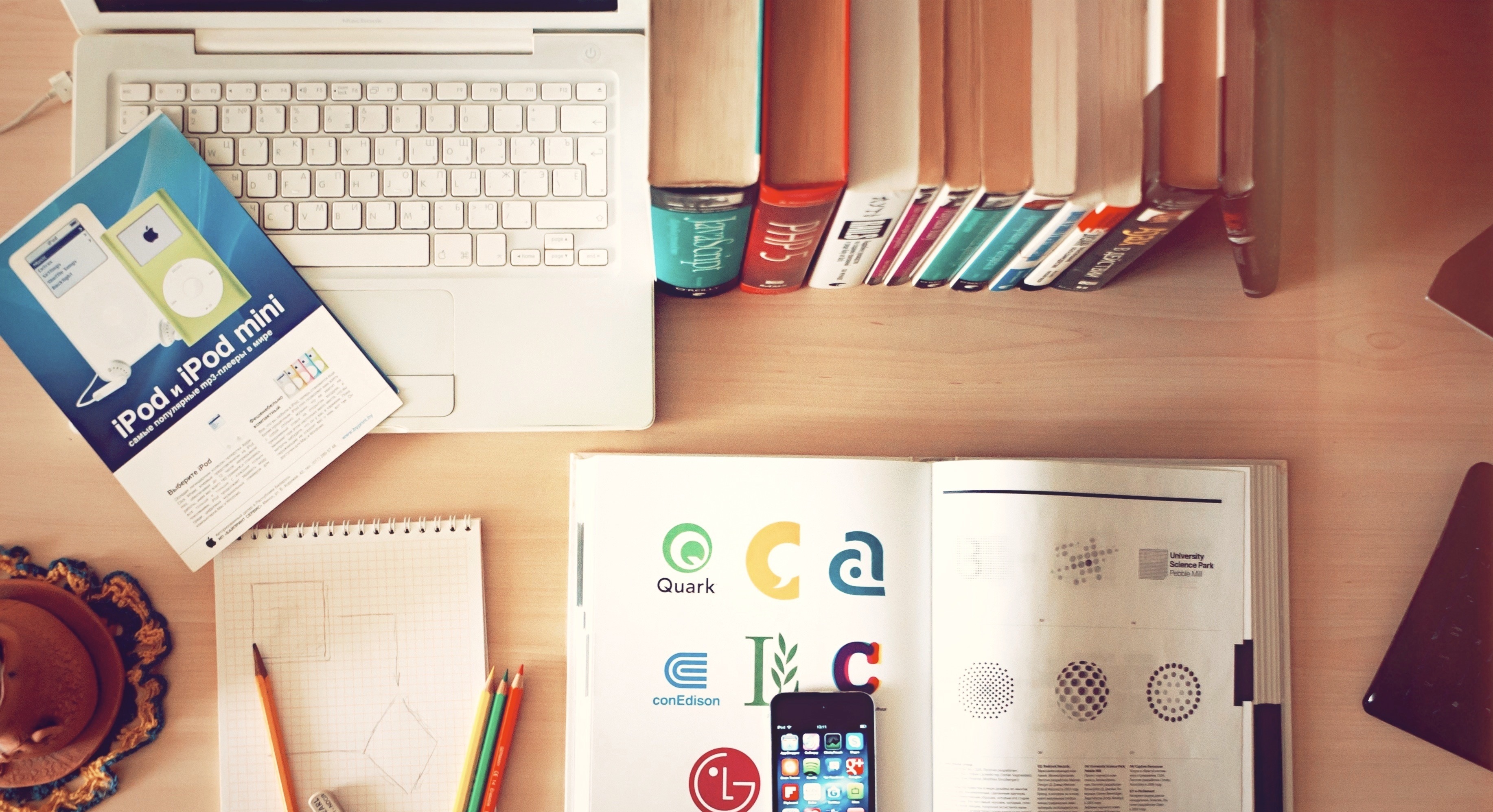 快乐学习、高效学习